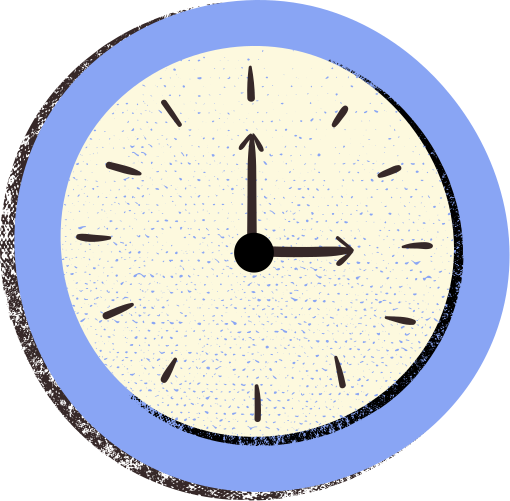 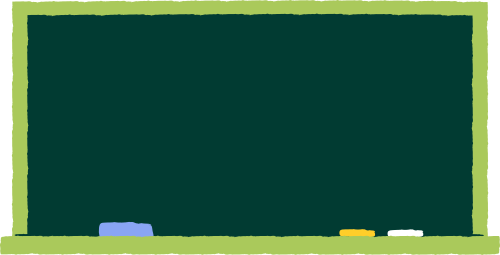 CHÀO MỪNG THẦY CÔ VÀ CÁC EM ĐẾN VỚI TIẾT HỌC HÔM NAY!
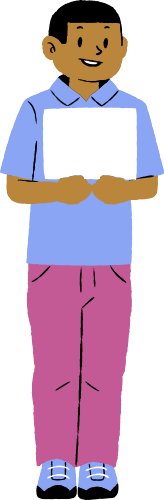 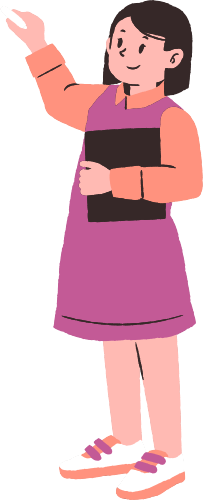 KIỂM TRA BÀI CŨ
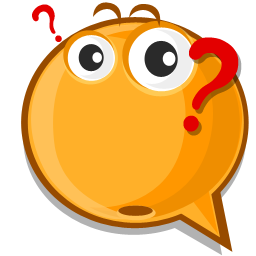 Nêu quy tắc nhân, chia hai số nguyên cùng dấu; khác dấu.
Tính: a) (-5) . (-18)      
		 27 . (-12)
	b) (-435) : (-5)                 
 		72 : (-12)
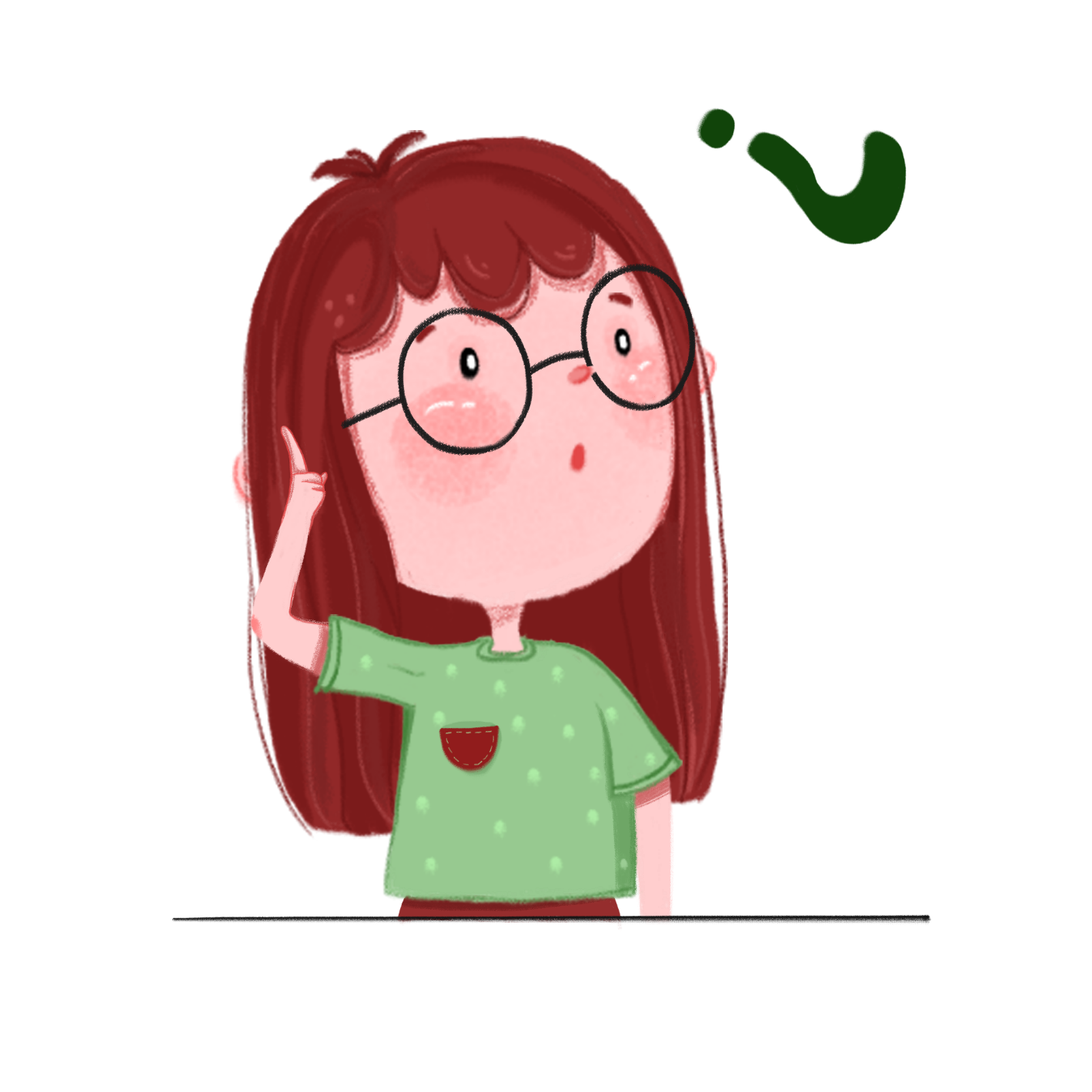 Giải
a) (-5) . (-18) = 5 . 18 = 90
27 . (-12) = - (27 . 12) = - 324 
b)(- 435) : (-5) = 435 : 5 = 87
72 : (-12) = - (72 : 12) = - 6
[Speaker Notes: Hôm nay cô sẽ giới thiệu cho các em bài học mới, tuy nhiên dùng rất là nhiều trong đời sống. Chúng ta cùng quan sát bài toán mở đầu sau]
Chú ý: 
(+).(+)->(+)
(-).(-)->(+)
(+).(-)->(-)
(-).(+)->(-)
(+):(+)->(+)
(-):(-)->(+)
(+):(-)->(-)
(-):(+)->(-)
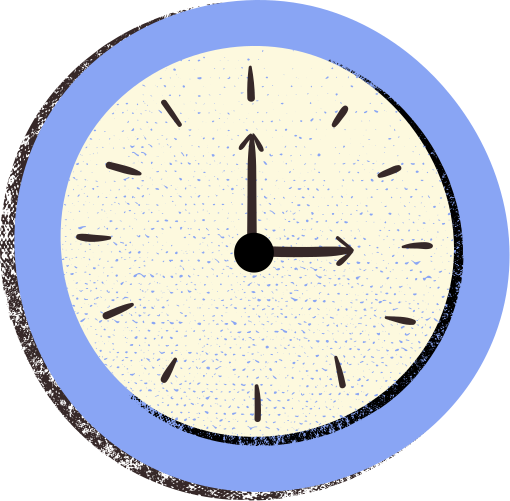 Inch (đọc là in-sơ, kí hiệu là in) là tên của một đơn vị đo độ dài: 1 in = 2,54 cm. Một chiếc ti vi màn hình phẳng có độ dài đường chéo là 52 in.
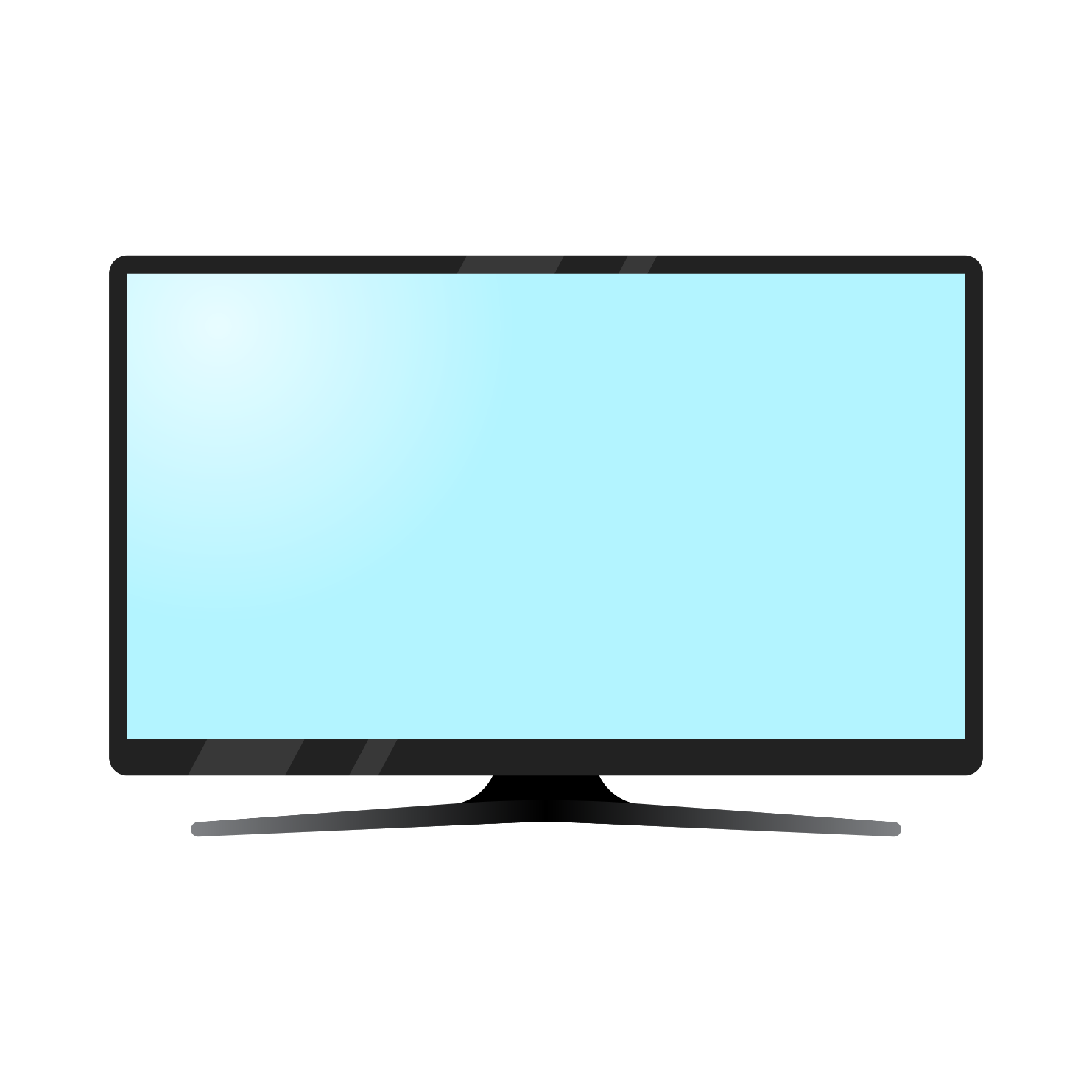 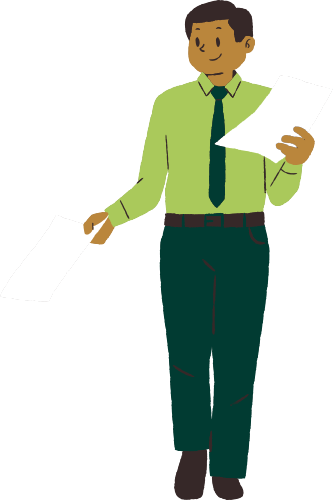 Độ dài đường chéo của màn hình tivi là bao nhiêu mét?
2,54 . 52
[Speaker Notes: 1in=52cm, vậy 52in bằng bn m? Ta sẽ lấy 2,54x52 sẽ ra độ dài đường chéo ti vi, sau đó ta sẽ đổi cm ra mét. Phép tính trên ta thấy xh phép nhân số thập phân, vậy cách thực hiện phép nhân, chia số thập phân ntn? Ta cùng tìm hiểu bài học hôm nay]
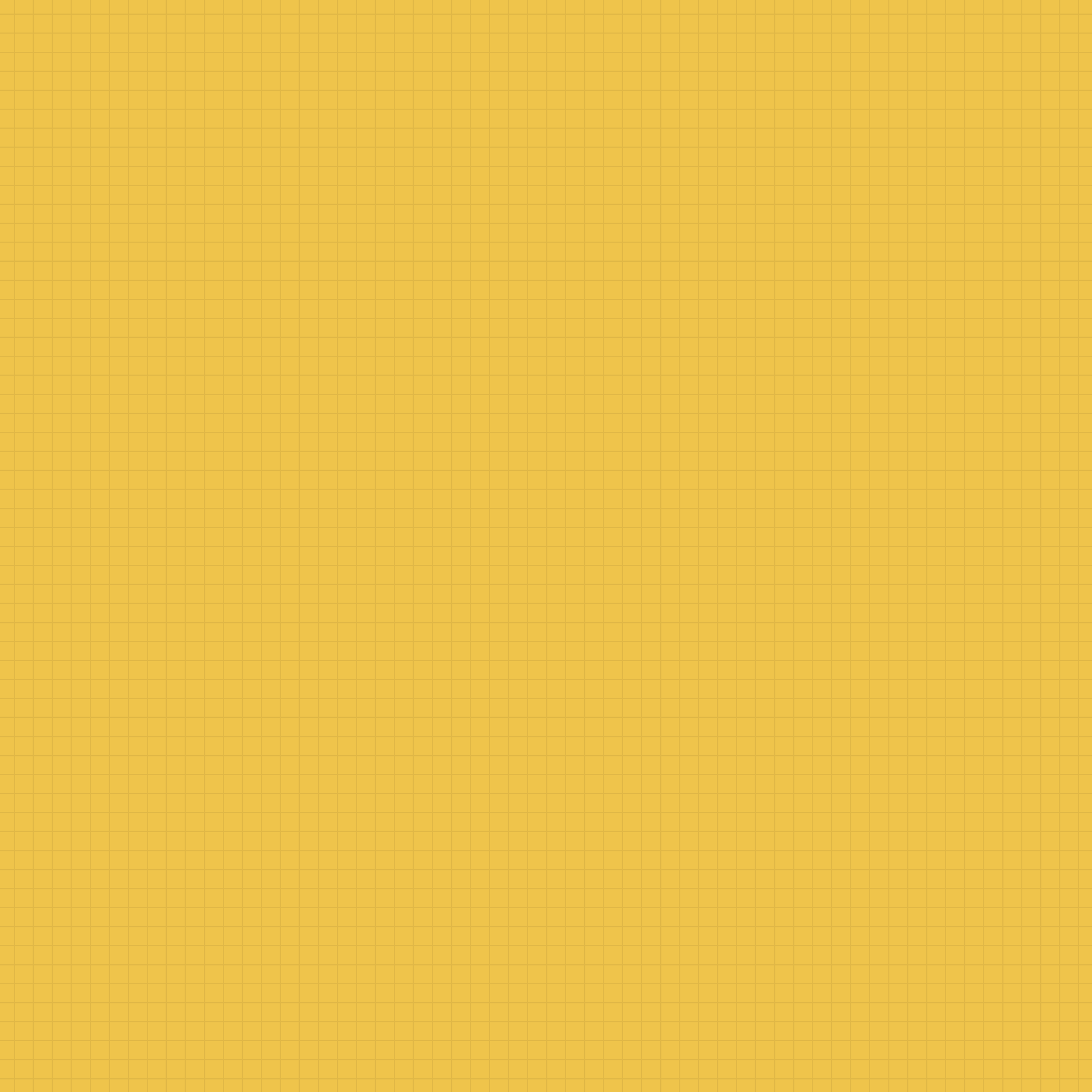 TIẾT 83: PHÉP NHÂN, PHÉP CHIA SỐ THẬP PHÂN
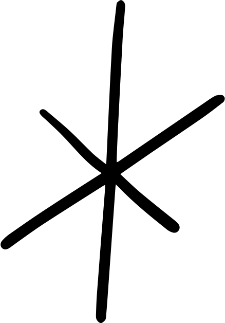 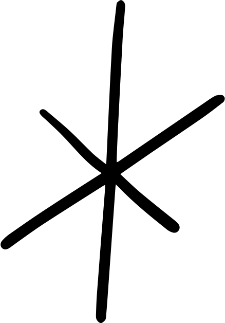 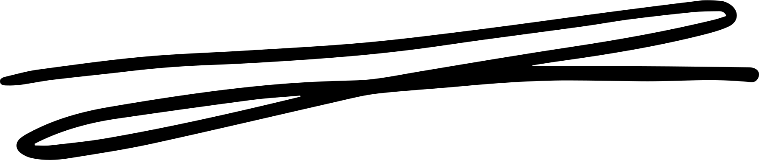 NỘI DUNG BÀI HỌC
01
02
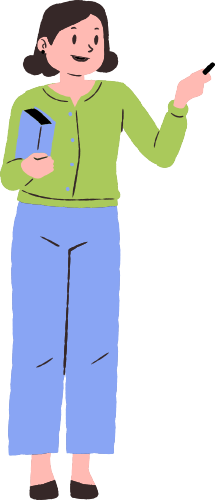 Phép nhân số thập phân
Phép chia số thập phân
5,2 8 5
           7,2 1
        5 2 8 5
  1 0 5 7 0
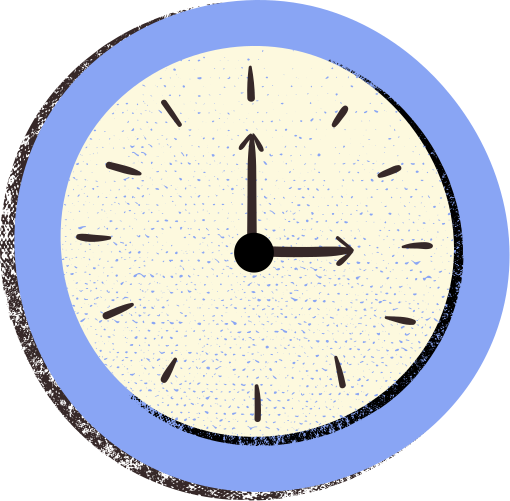 x
I. Phép nhân số thập phân
1. Nhân hai số thập phân
HĐ1
Đặt tính để tính tích 5,285 . 7,21
Vậy 5,285 . 7,21 = 38,10485
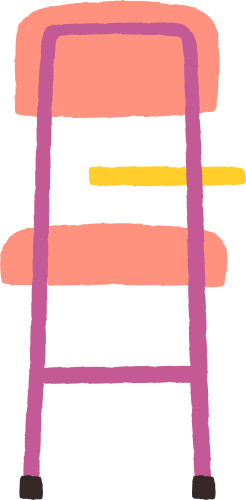 3 6 9 9 5
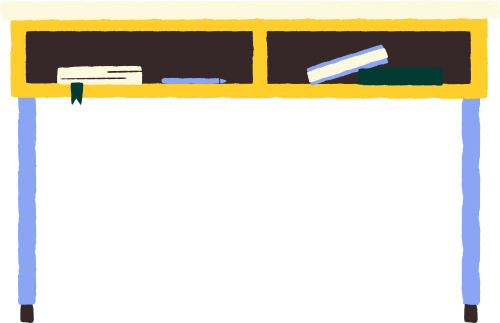 3 8, 1 0 4 8 5
[Speaker Notes: Cô đã vừa trình bày cách nhân 2 số thập phân dương, vậy 1 bạn có thể nêu các bước để nhân 2 số thập phân dương cho cô đc ko?]
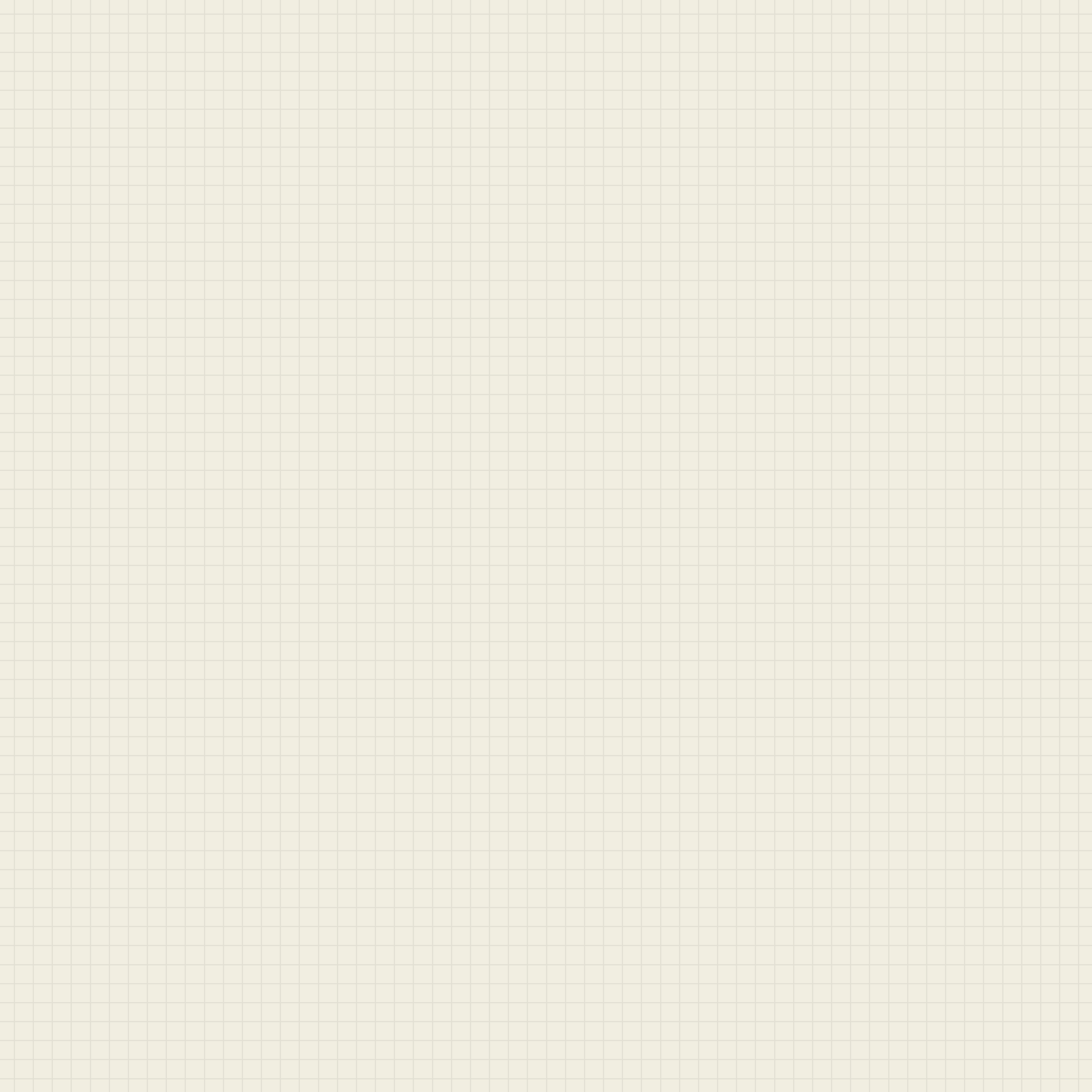 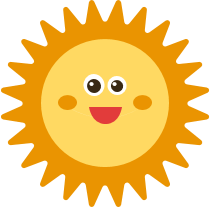 Như vậy để nhân hai số thập phân dương, ta làm như sau:
Bước 1. Viết thừa số này ở dưới thừa số kia như đối với phép nhân các số tự nhiên
Bước 2. Thực hiện phép nhân như nhân các số tự nhiên
Bước 3. Đếm xem trong phần thập phân của cả hai thừa số có bao nhiêu chữ số rồi dùng dấu “,” tách ở tích ra bấy nhiêu chữ số kể từ phải sang trái, ta nhận được tích cần tìm.
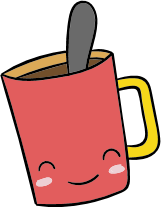 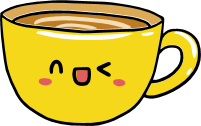 [Speaker Notes: Ở phần kiểm tra bài cũ cô đã cùng chúng ta nhắc lại quy tắc nhân 2 số nguyên cùng dấu và khác dấu]
Quy tắc nhân hai số thập phân (cùng dấu hoặc khác dấu) được thực hiện giống như quy tắc nhân hai số nguyên.
Tích của hai số thập phân cùng dấu luôn là số dương;
Tích của hai số thập phân khác dấu luôn là một số âm;
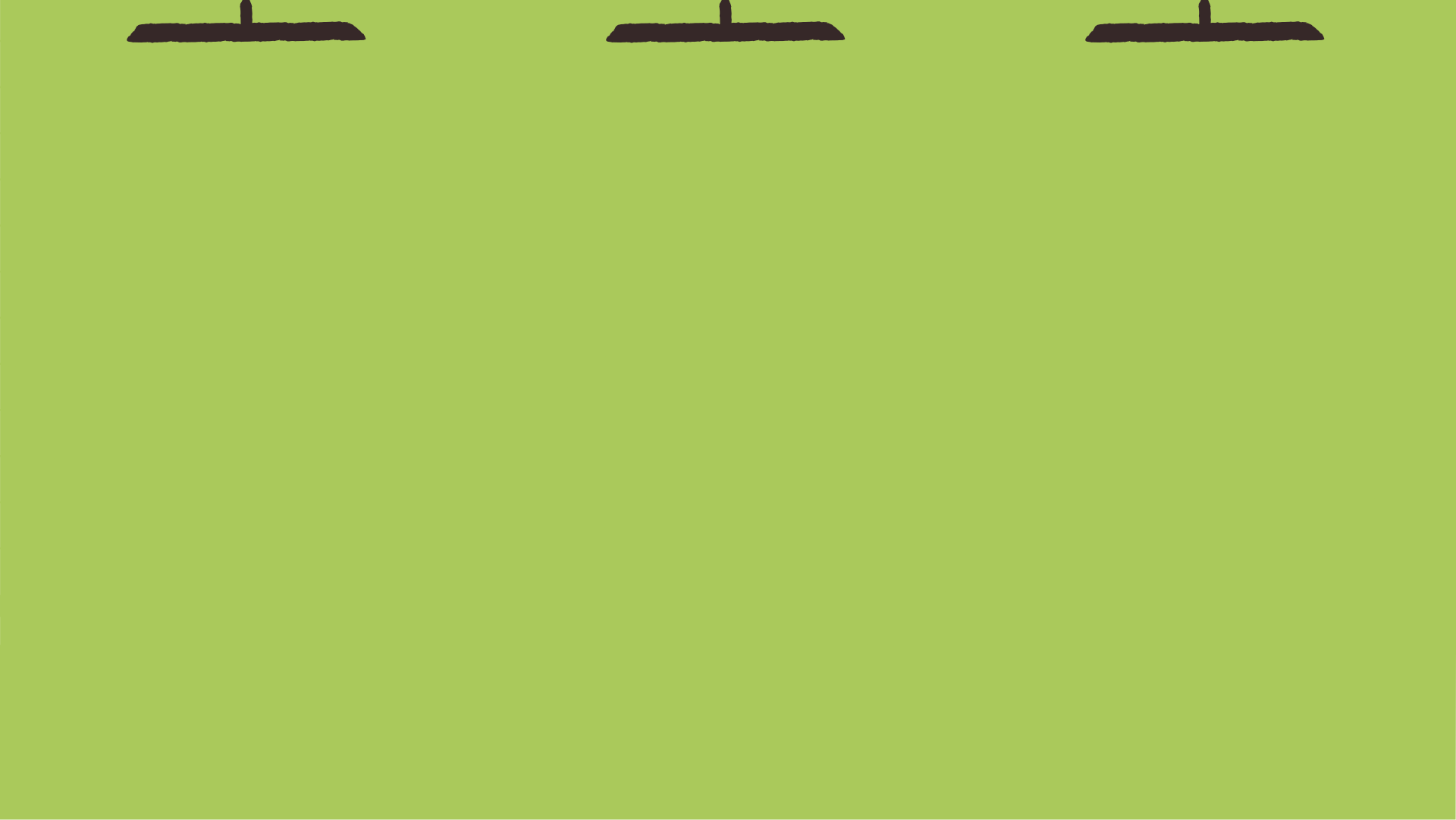 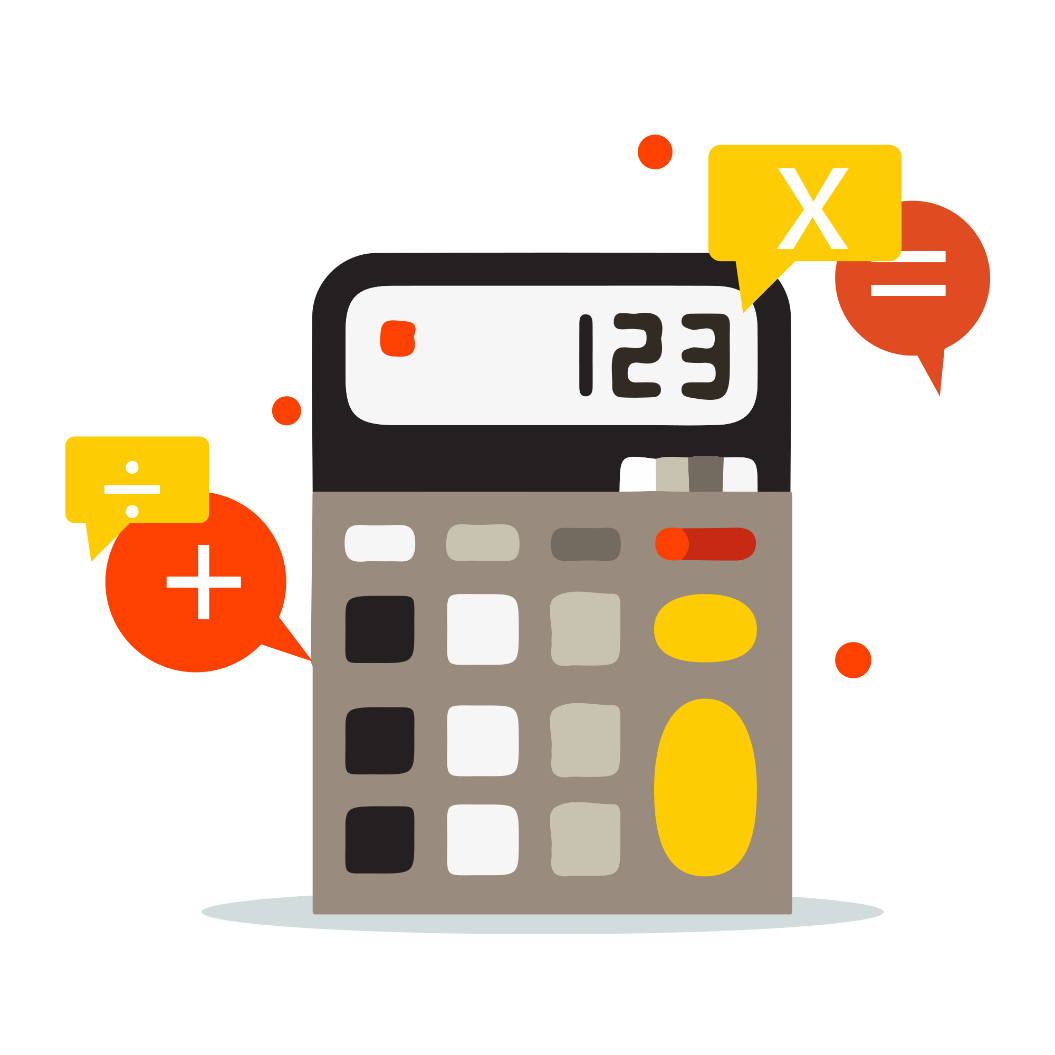 Luyện tập 1: Tính tích
8,15 . (- 4,26) 
19,427 . 1,8
Giải
a) 8,15 . (- 4,26) = - (8,15 . 4,26) 
                           = - 34,719
b) 19,427 . 1,8 = 34,9686
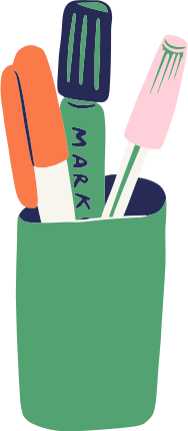 [Speaker Notes: Có 1 hs hỏi cô là trình bày ngang hay dọc ( hàng dọc sẽ trình bày nháp)]
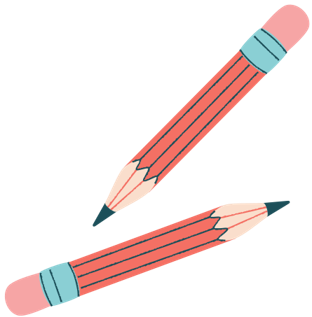 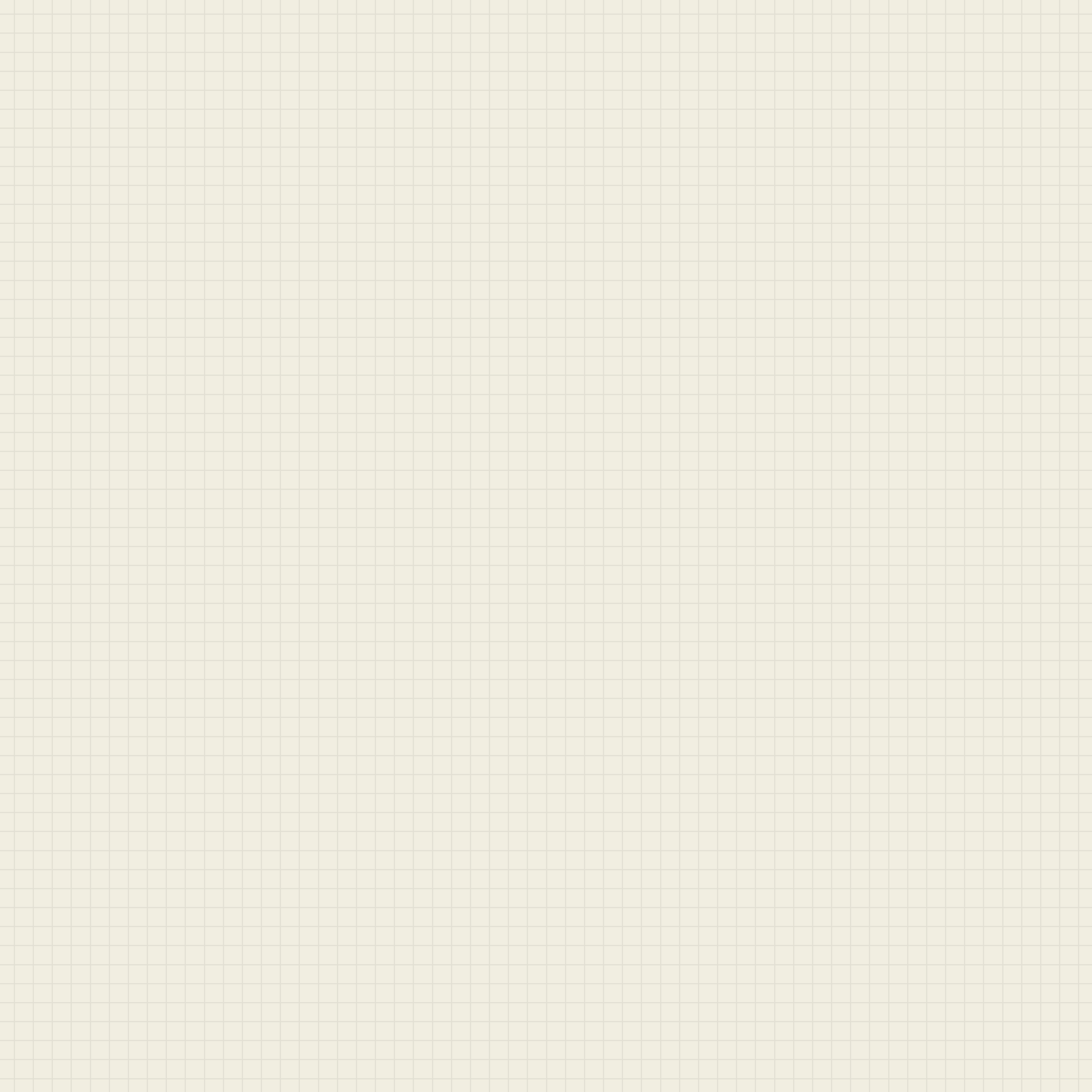 2. Tính chất của phép nhân số thập phân
HĐ3
Hãy nêu các tính chất của phép nhân số nguyên
Trả lời
Phân phối của phép nhân đối với phép cộng và phép trừ:
a.(b + c) = ab + ac;
a.(b – c) = ab – ac.
Giao hoán: a.b = b.a;
Kết hợp: (a.b).c = a.(b.c);
Nhân với 1: a.1 = 1.a = a;
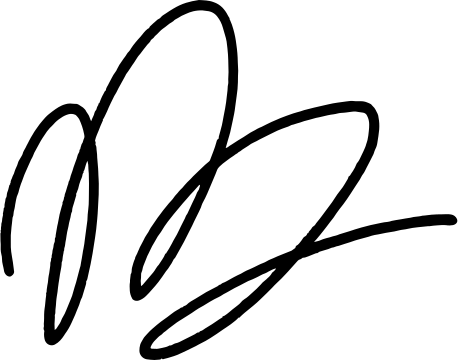 [Speaker Notes: Muốn nhân một tích hai số với một số thứ ba, ta có thể nhân số thứ nhất với tích của số thứ hai và số thứ ba.
Muốn nhân một số với một tổng, ta có thể nhân số đó với từng số hạng của tổng, rồi cộng các kết quả lại.]
Luyện tập 2: Tính một cách hợp lí
0,25. 12 
0,125 . 14 . 36
Giải
a) 0,25. 12 = 0,25 . 4 . 3 =( 0,25 . 4) . 3= 1 . 3 = 3
b) 0,125 . 14 . 36 = 0,125 . 2 . 7 . 4 . 9
= (0,125 . 2 . 4) . (7 . 9) = 1 . 63 = 63
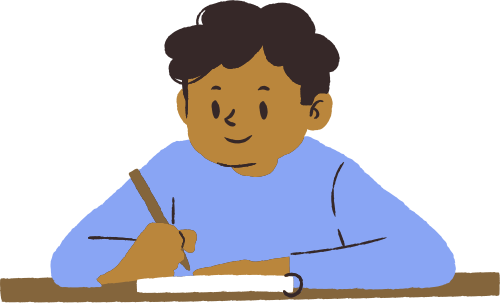 II. Phép chia số thập phân
HĐ4
Đặt tính để tính thương: 247,68 : 144.
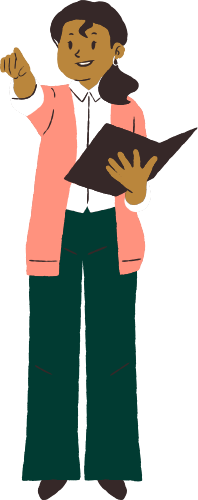 247,68
144
103 6
1,72
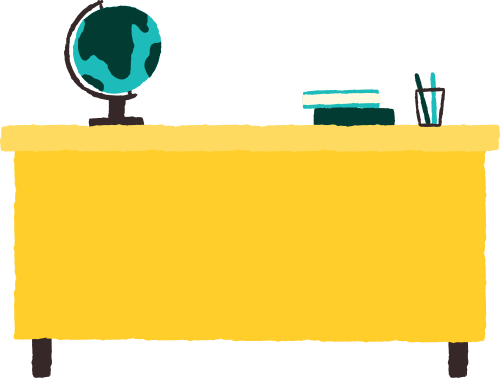 2 88
0
Vậy 247,68 : 144 = 1,72
HĐ5
Đặt tính để tính thương: 311,01 : 0,3.
311,0,1
0,3
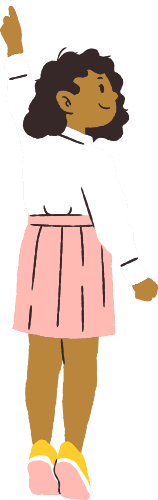 11
1036,7
2 0
2 1
0
Vậy 311,01 : 0,3 = 1036,7
Như vậy, để phân chia hai số thập phân dương, ta làm như sau:
Bước 1. Số chia có bao nhiêu chữ số sau dấu “,” thì ta chuyển dấu “,” ở số bị chia sang bên phải bấy nhiêu chữ số (nếu số bị chia không đủ vị trí để chuyển dấu thì ta điền thêm những chữ số 0 vào bên phải của số đó)
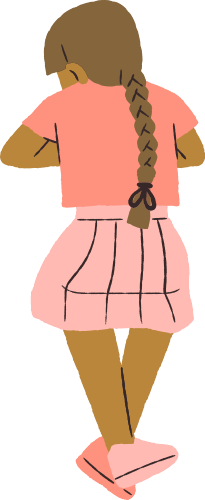 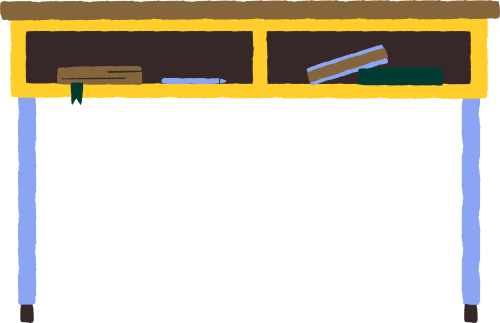 Như vậy, để phân chia hai số thập phân dương, ta làm như sau:
Bước 2. Bỏ đi dấu ở số chia, ta nhận được số nguyên dương
Bước 3. Đem số nhận được ở Bước 1 chia cho số nguyên dương nhận được ở Bước 2, ta có thương cần tìm.
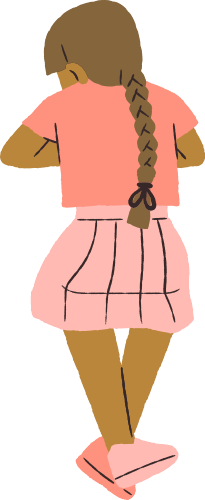 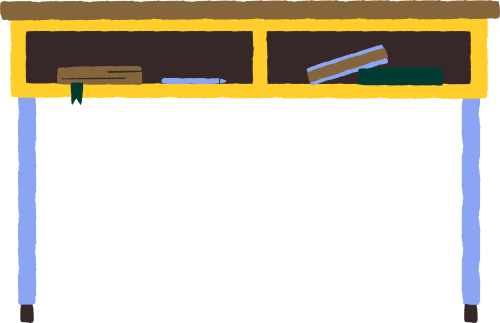 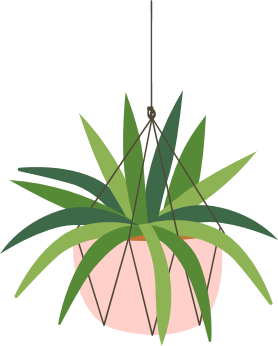 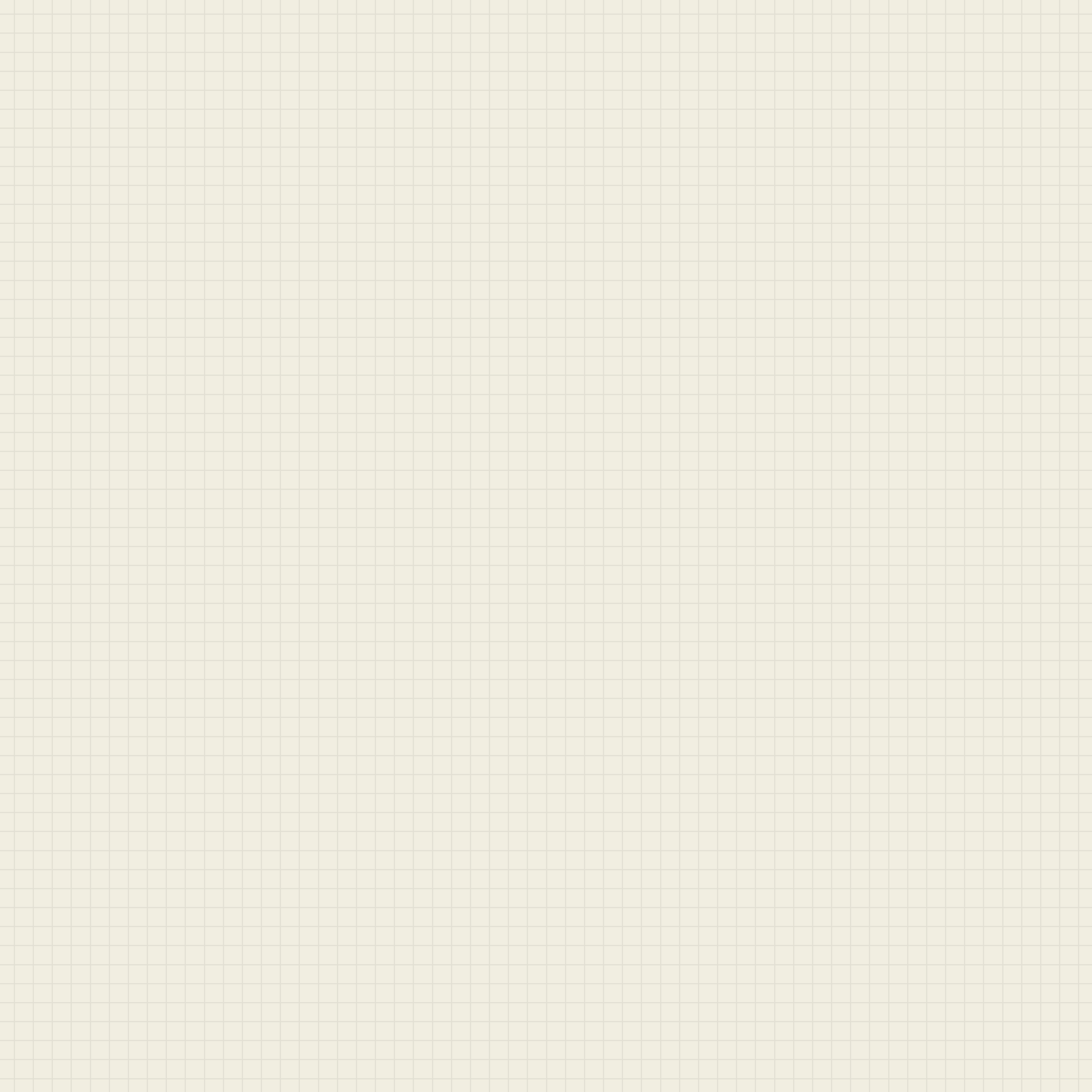 KẾT LUẬN
Quy tắc chia hai số thập phân (cùng dấu hoặc khác dấu) được thực hiện giống như quy tắc chia hai số nguyên.
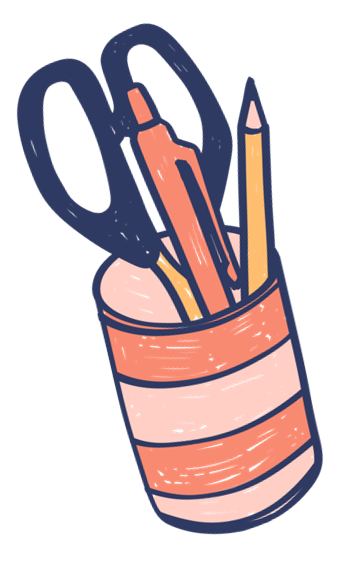 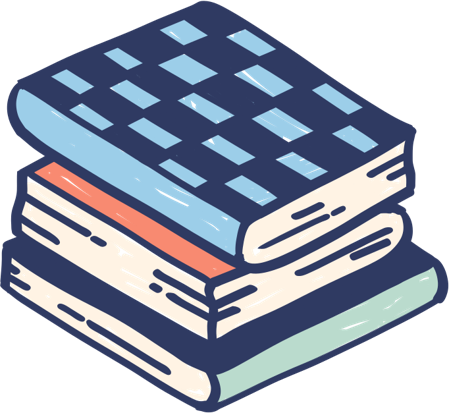 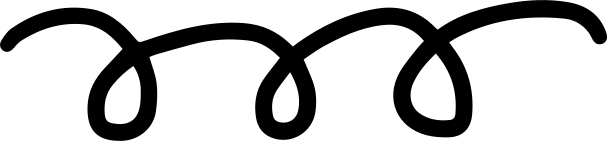 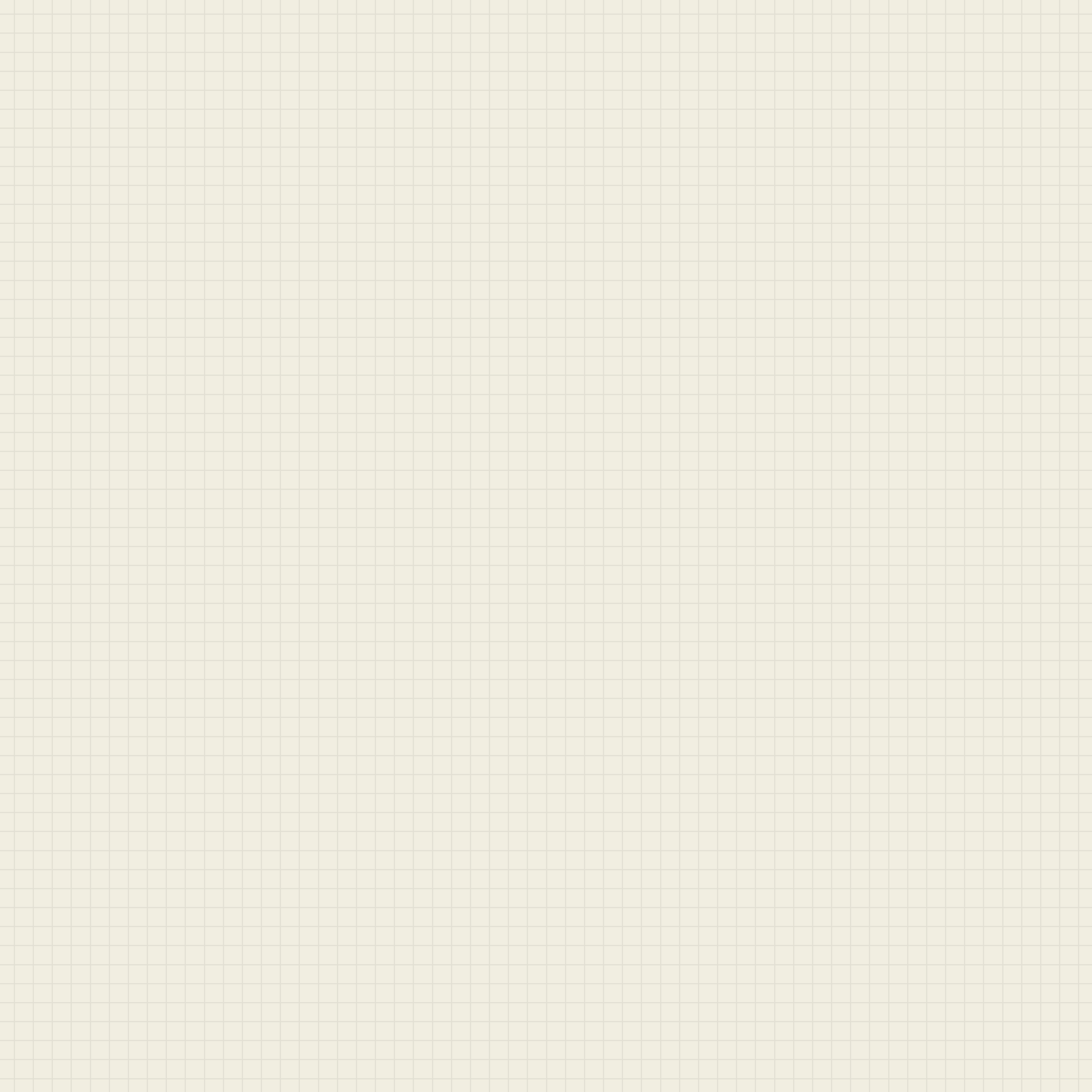 Thương của hai số thập phân cùng dấu luôn là số dương
Khi chia hai số thập phân âm, ta chia hai số đối của chúng
Khi chia hai số thập phân khác dấu, ta thực hiện phép chia giữa số dương với số đối của số âm rồi thêm dấu “-” trước kết quả nhận được.
Thương của hai số thập phân khác dấu luôn là một số âm
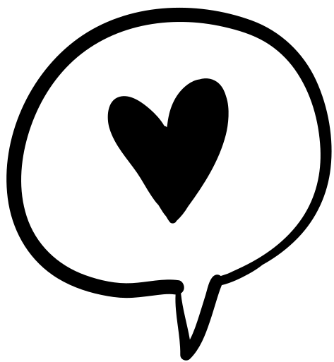 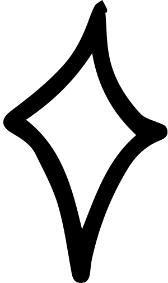 Luyện tập 3: Tính thương
(- 17,01) : ( 12,15)
(- 15,175) : 12,17
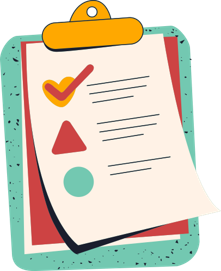 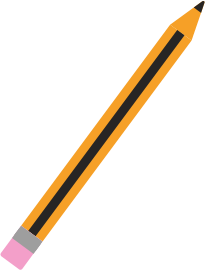 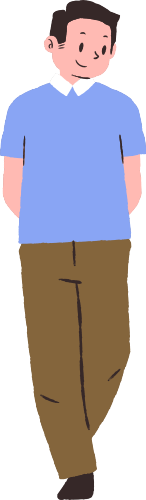 a) (- 17,01) : (- 12,15) = 17,01 : 12,15 
                                    = 1,4
b) (- 15,175) : 12,14 = - (15,175 : 12,14)
                                 = - 1,25
Giải
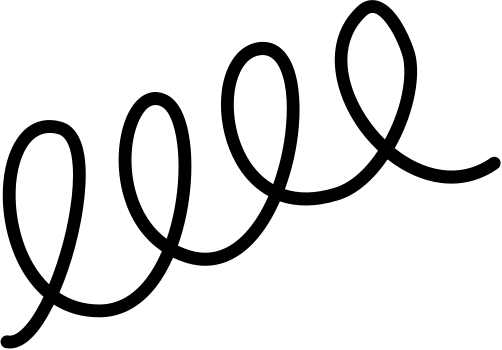 HƯỚNG DẪN VỀ NHÀ
02
03
01
Ôn lại kiến thức đã học trong bài
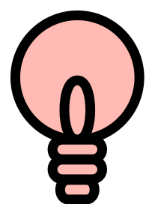 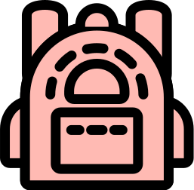 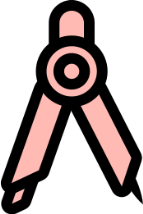 Hoàn thành các bài tập còn lại trong SGK và SBT
Xem lại cách nhân, chia số thập phân, các tính chất của phép nhân, chia số thập phân
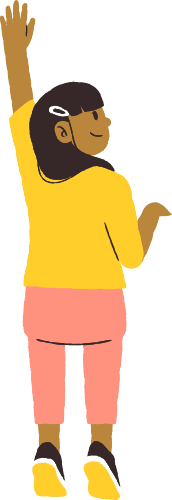 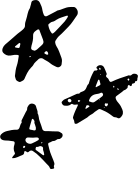 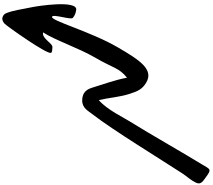 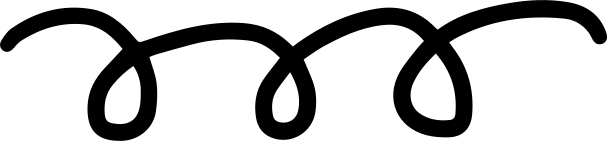 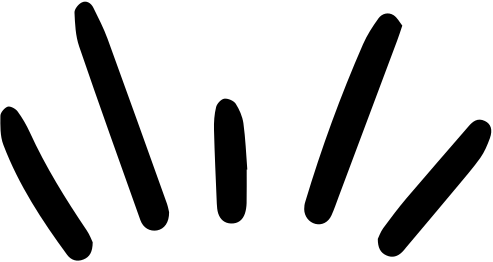 CẢM ƠN CÁC EM 
ĐÃ LẮNG NGHE BÀI GIẢNG!
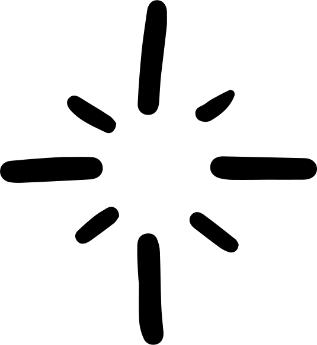 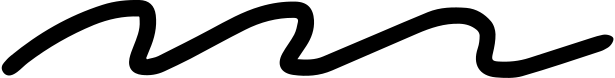 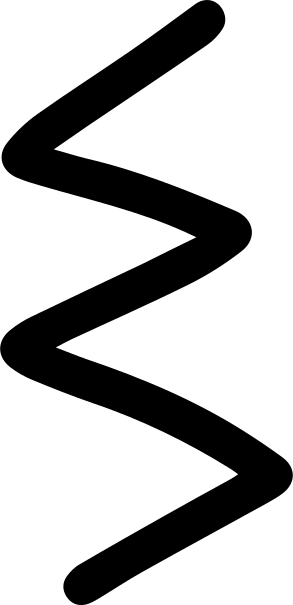 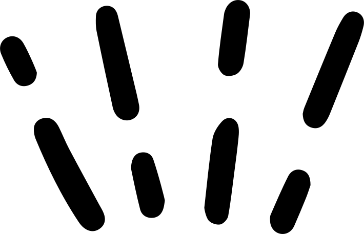